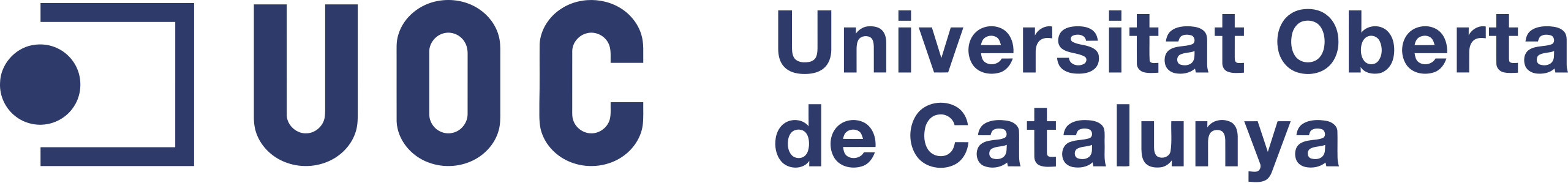 Comparació d'Arquitectures de CNN a la Detecció de Malalties Pulmonars usant Radiografies Toràciques
Autor: Guillem Simó Hospedales
 Consultor: Jordi Delgado Pin
 Data de Lliurament: 06/2024
Índex
Introducció
Objectius
Metodologia
Resultats
Discussió
Conclusions
Treball Futur
Introducció
Context del problema
Importància de la detecció de malalties pulmonars
Aplicació de CNNs en el diagnòstic mèdic
Justificació del Treball
Necessitat de millorar la precisió del diagnòstic radiològic
Reducció d'errors humans
Millora de la velocitat de detecció d'anomalies pulmonars
Objectius del Treball
Comparar diferents arquitectures de CNN
Avaluar l'eficàcia i la precisió de cada model
Seleccionar l'arquitectura més òptima per a la detecció de malalties pulmonars
Revisió de la Literatura
Breu descripció de les CNNs
Aplicacions anteriors de CNNs en la detecció de malalties pulmonars
Metodología
Descripció de la base de dades (NIH Chest X-rays)
Pre-processament de dades
Arquitectures de CNN seleccionades: EfficientNetB0, VGG19, InceptionV3
EfficientNetB0
Descripció: Model conegut per la seva eficiència computacional, utilitza escalat de profunditat, amplada i resolució.
Avantatges: Alta precisió amb menys paràmetres, eficiència en termes de cost computacional.
Limitacions: Disseny complex.
VGG19
Descripció: Arquitectura amb 19 capes, utilitza filtres de 3x3 i capes de pooling.
Avantatges: Senzillesa en la implementació, alta precisió en la classificació d'imatges.
Limitacions: Gran nombre de paràmetres, elevat cost computacional.
InceptionV3
Descripció: Desenvolupat per Google, utilitza blocs Inception per capturar informació a múltiples escales.
Avantatges: Alta precisió, eficient en la detecció de patrons complexos.
Limitacions: Complexitat arquitectònica, requeriments computacionals.
Entrenament dels Models
Mètode d'entrenament utilitzat
Paràmetres d'entrenament
Tècniques d'augmentació de dades
Mètriques d’Evaluació
Precisió
Recall
F1 Score
AUC-ROC
Corba de precisió-recall
Comparació de la precisió i  pèrdua de validació
Matriu de confusió
Corba ROC
Corba de Precisió-Recall
Resum i Comparació de Mètriques
Conclusions
Resum dels resultats principals
Importància de l'arquitectura EfficientNetB0 i InceptionV3 en la detecció de malalties pulmonars
Treball Futur
Propostes per a millorar el model
Exploració de noves arquitectures i tècniques d'aprenentatge profund
Necessitat de dades d'alta qualitat i etiquetatge precís
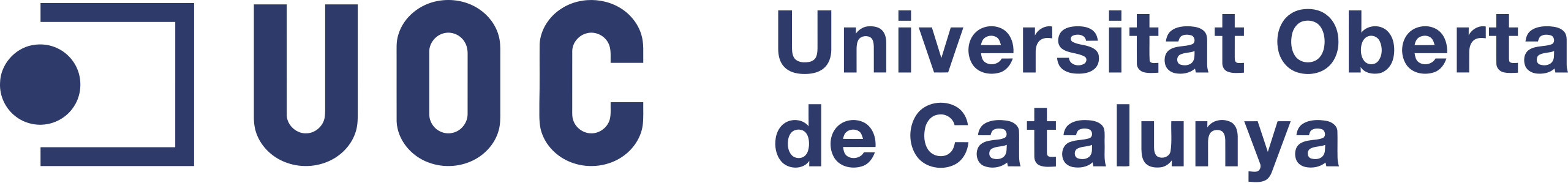 Moltes gràcies!
Autor: Guillem Simó Hospedales
 Consultor: Jordi Delgado Pin
 Data de Lliurament: 06/2024